My hidden chimp
January 2020
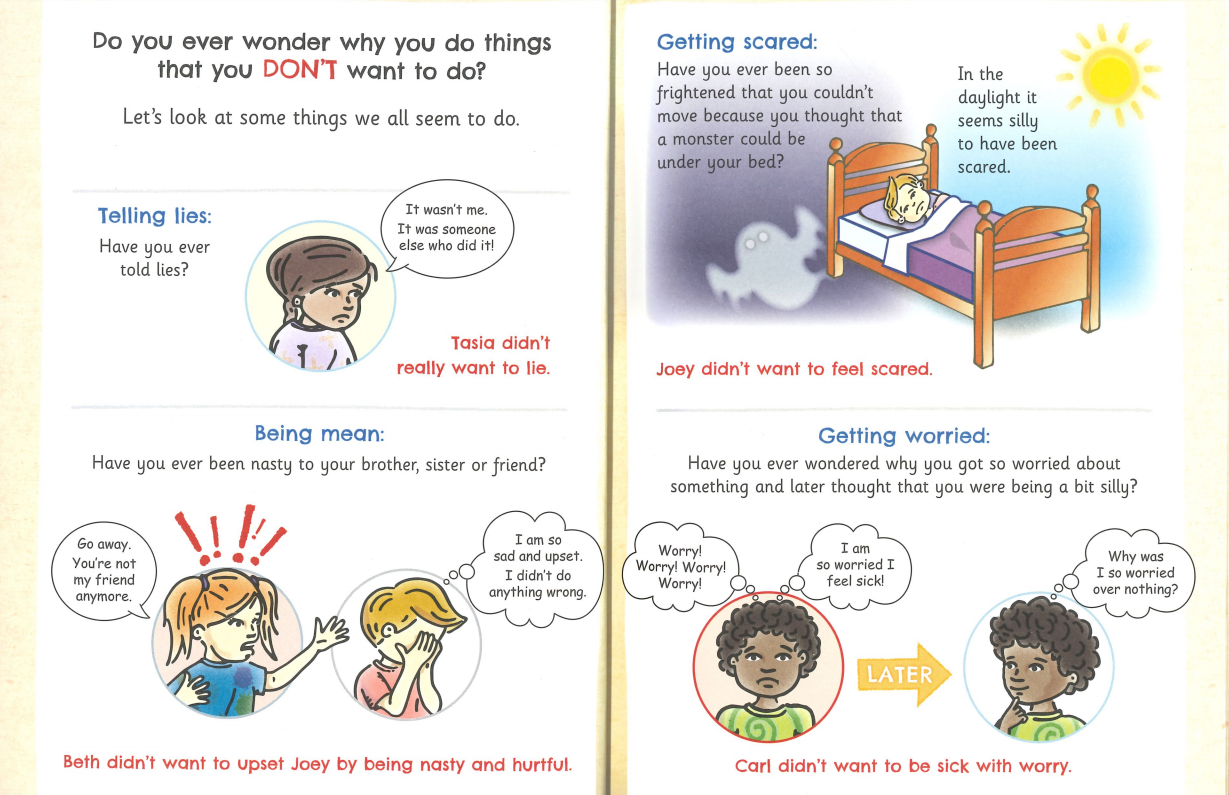 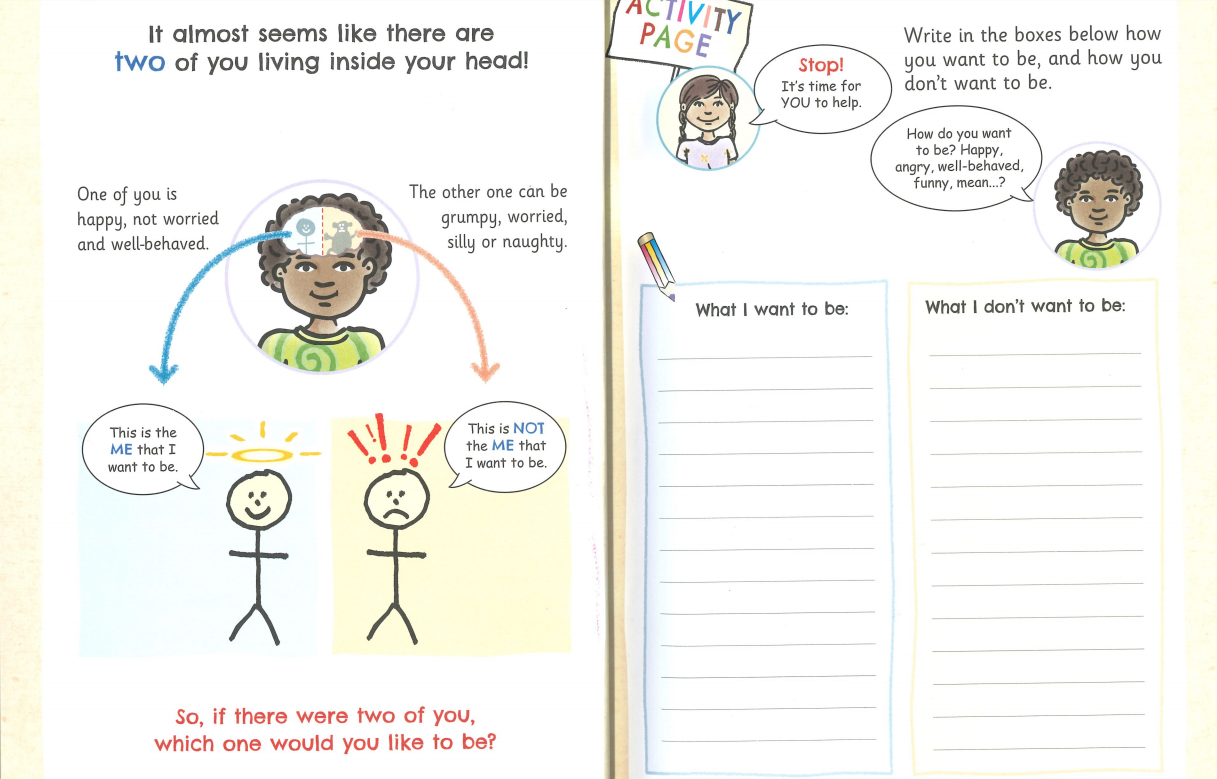 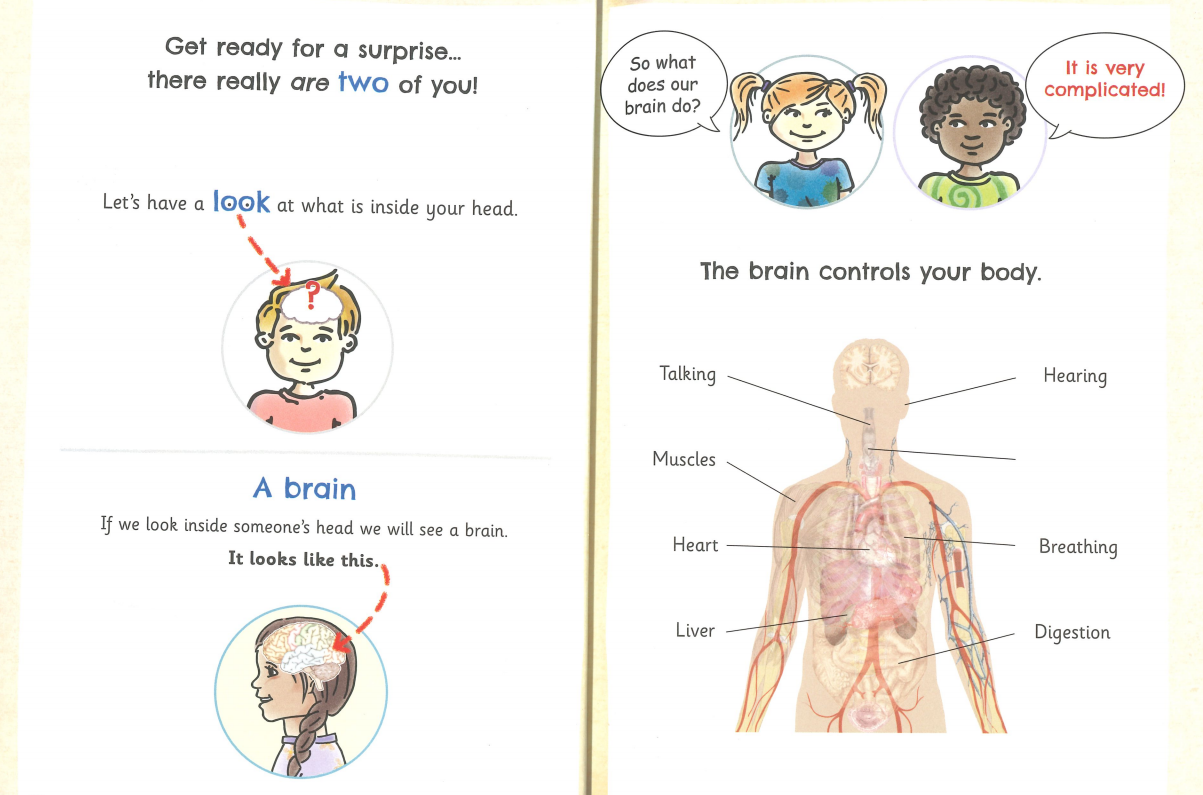 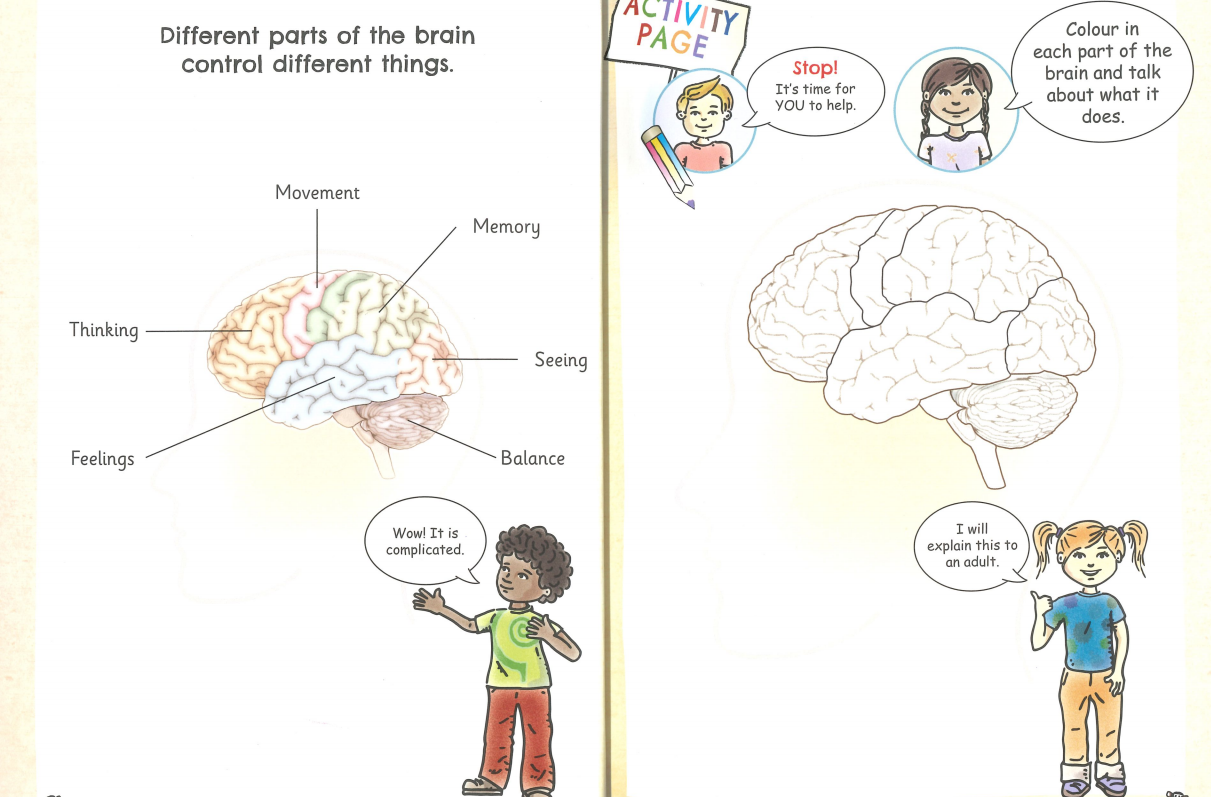 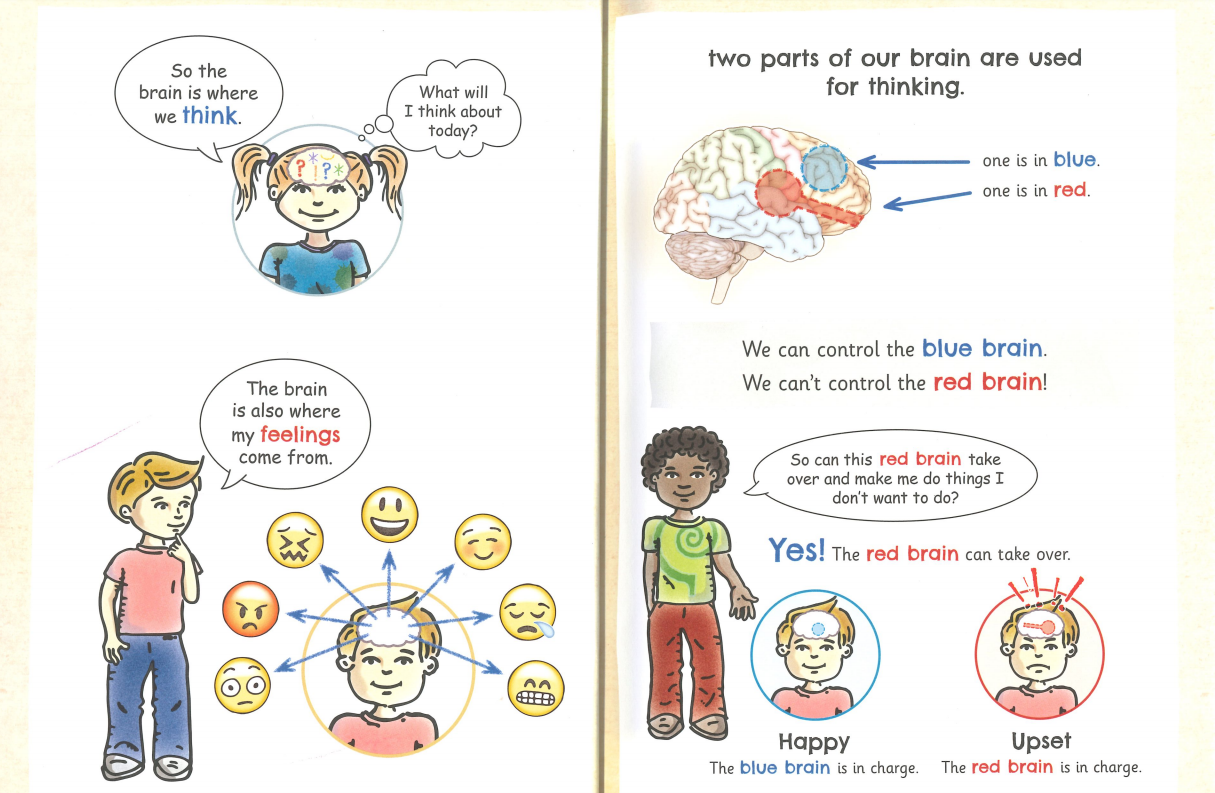 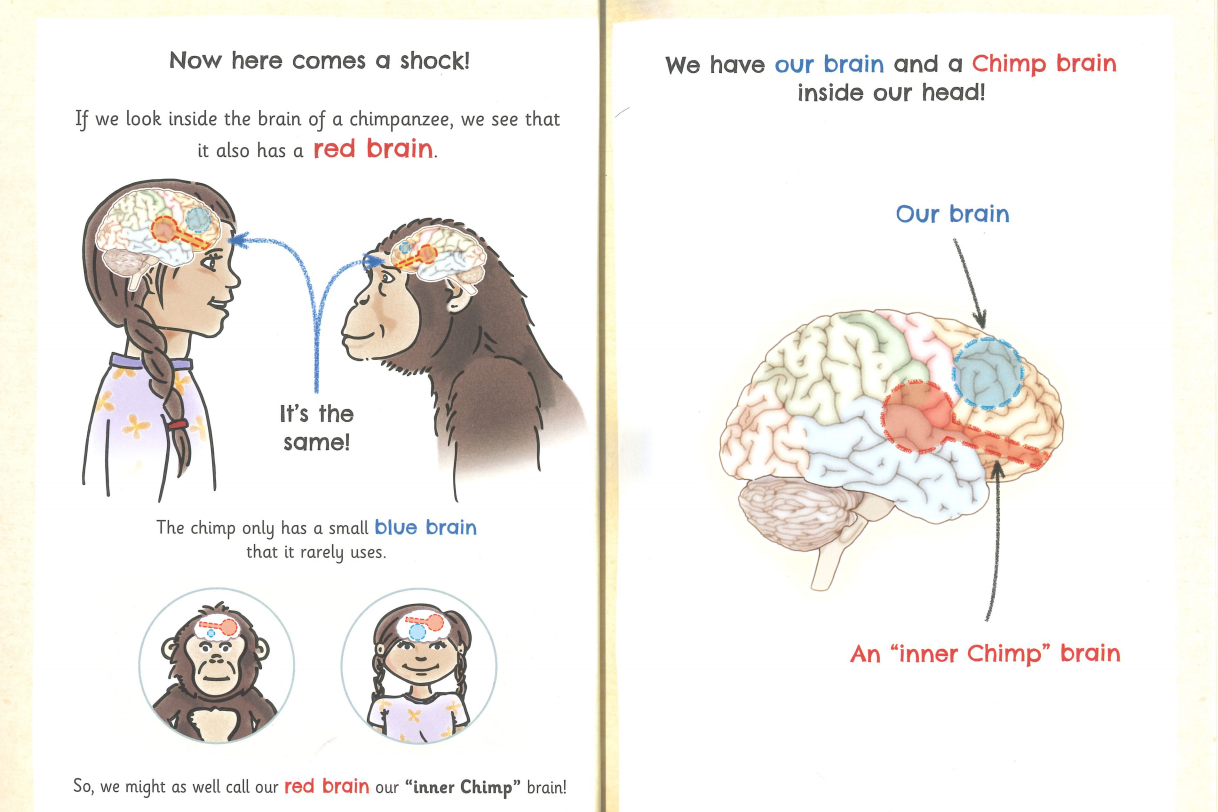 Use our blue brain to protect our Russell Rights